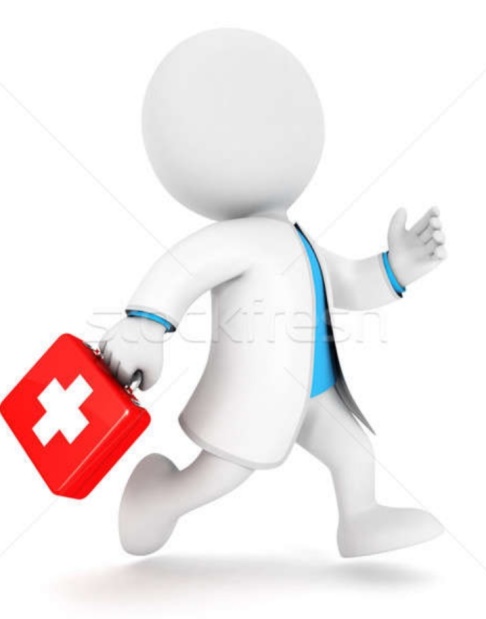 ДОМЕДИЧНА ДОПОМОГА 
ПРИ НЕВІДКЛАДНИХ СТАНАХ 
РІЗНОМАНІТНИХ СОМАТИЧНИХ 
ЗАХВОРЮВАНЬ
Серцево-судинна недостатність
Фактори ризику при інфаркті
Ознаки серцевого нападу
Домедична допомога 
при серцевому нападі
Ознаки інсульту
Техніка визначення інсульту  «Правило п'яти П»
Домедична допомога при інсульті
Бронхіальна астма
Причини виникнення судом
Великий судомний напад
Домедична допомога під час судом
Домедична допомога після 
закінчення судомного нападу
Ознаки цукрового діабету
Симптоми гіпоглікемії
Ознаки  «гострого живота»
Підготовка до надання 
першої допомоги під час пологів
Алгоритм дій поліцейського у родопомічних заходах
Алгоритм обробки пуповини 
новонародженого
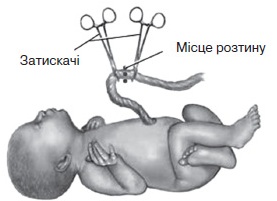 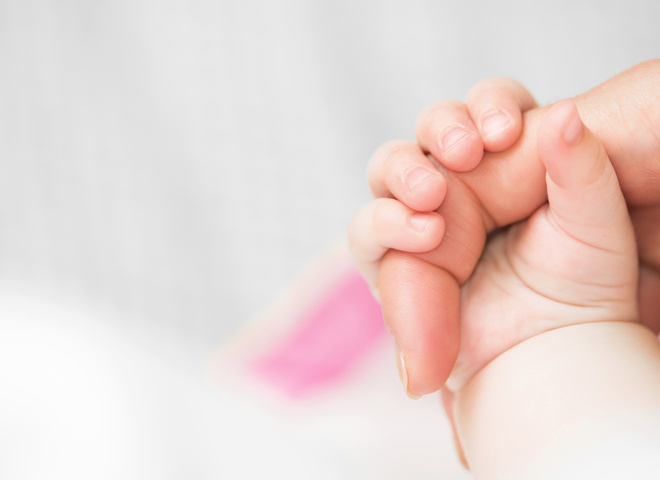 Техніка проведення серцево-легеневої 
реанімації новонародженого